«Этот увлекательный мобиль»
Г. Валдай Новгородская обл.
 МАДОУ №8 «Теремок» 
Воспитатель: Зотович Т.Б.
«Мойдодыр»
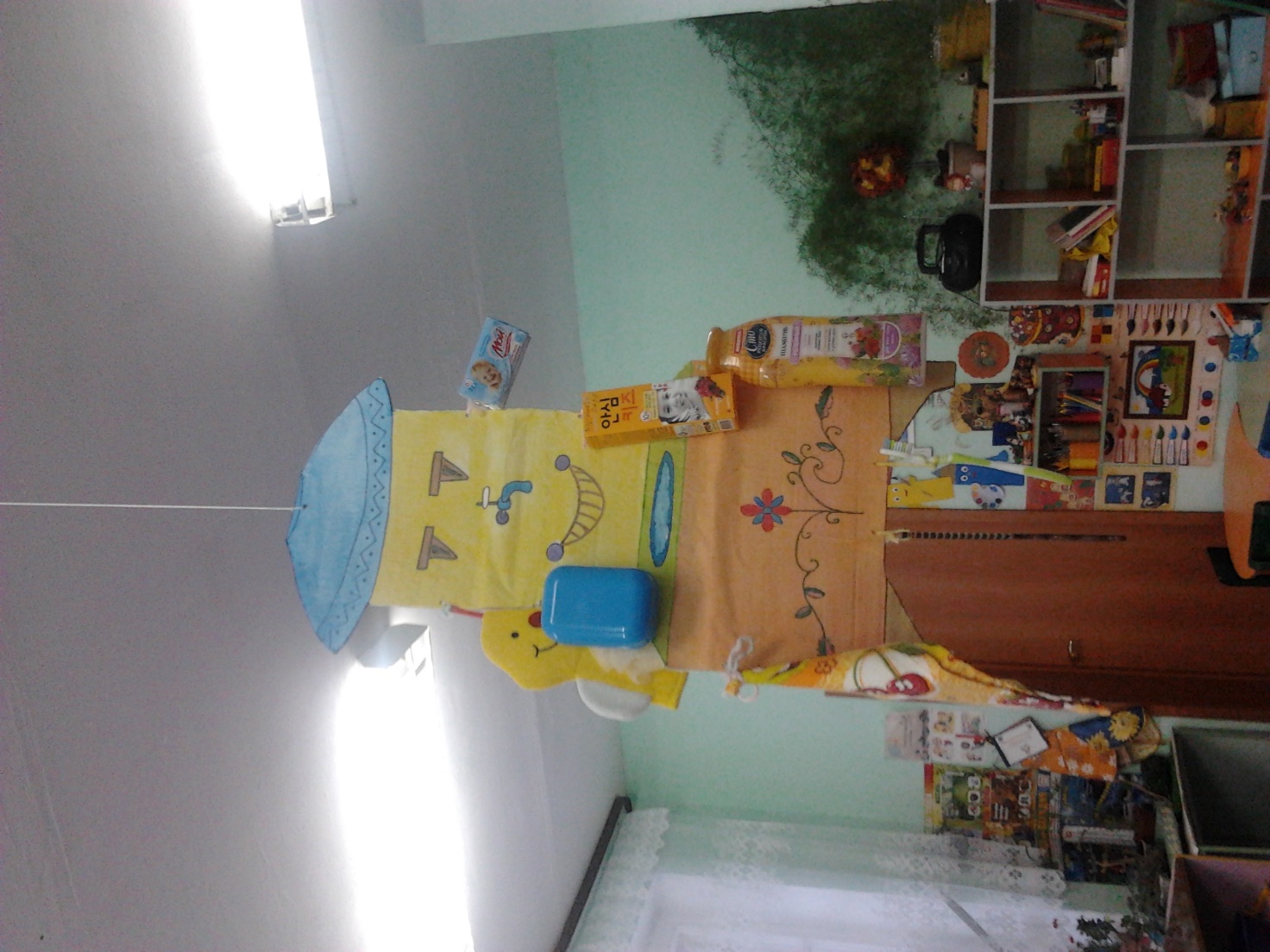 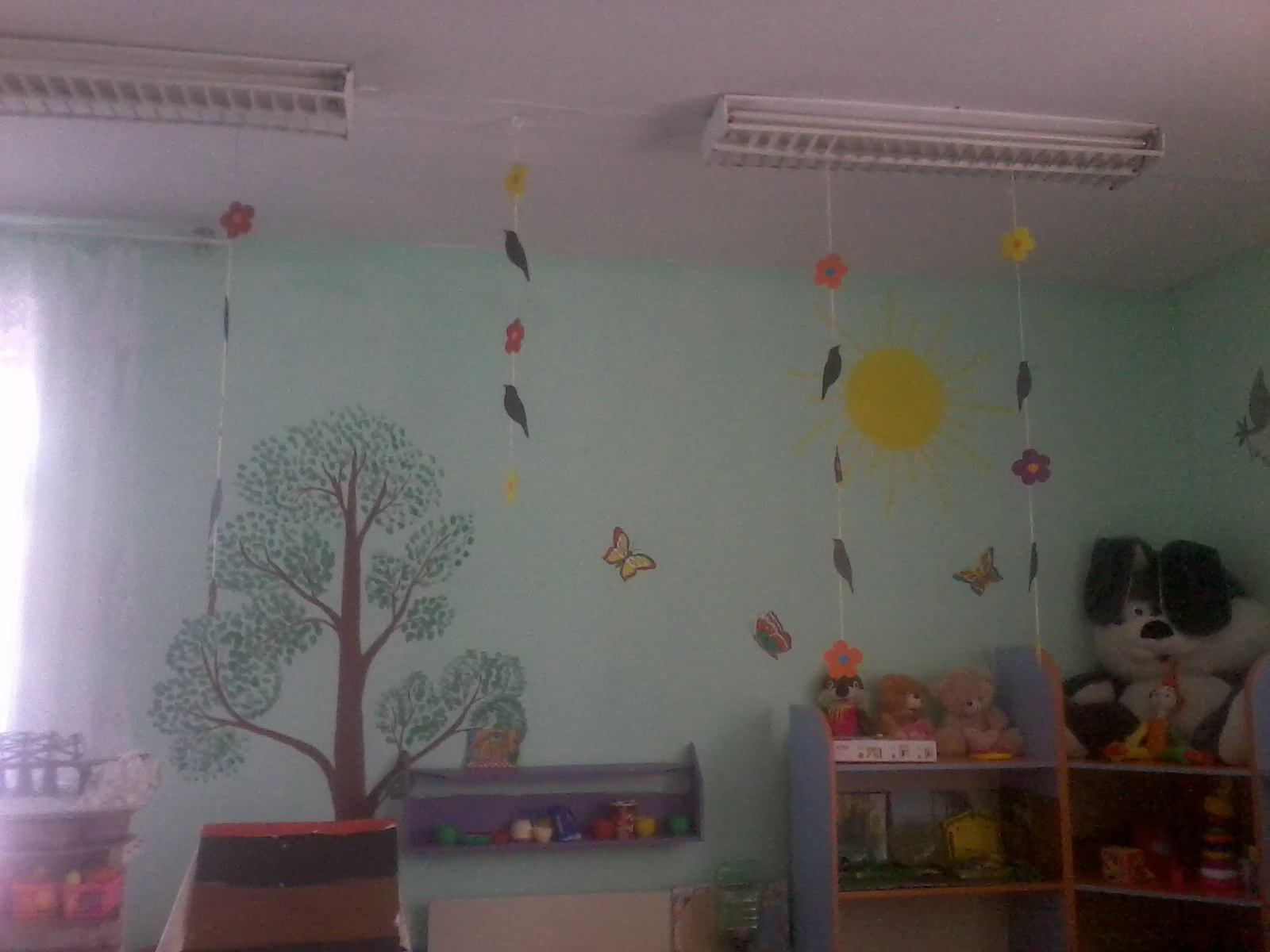 «Грачи прилетели»
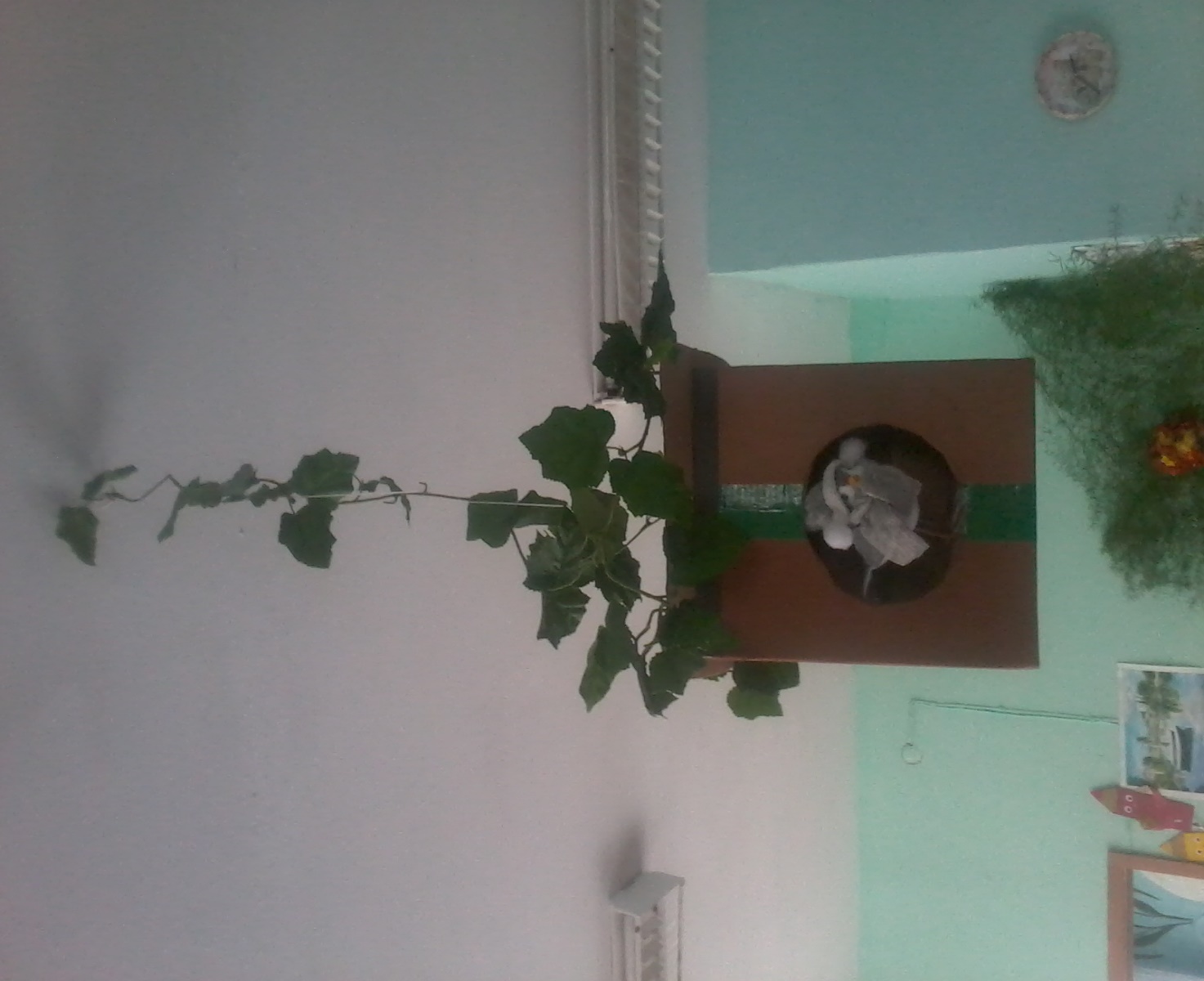 «Скворечник»
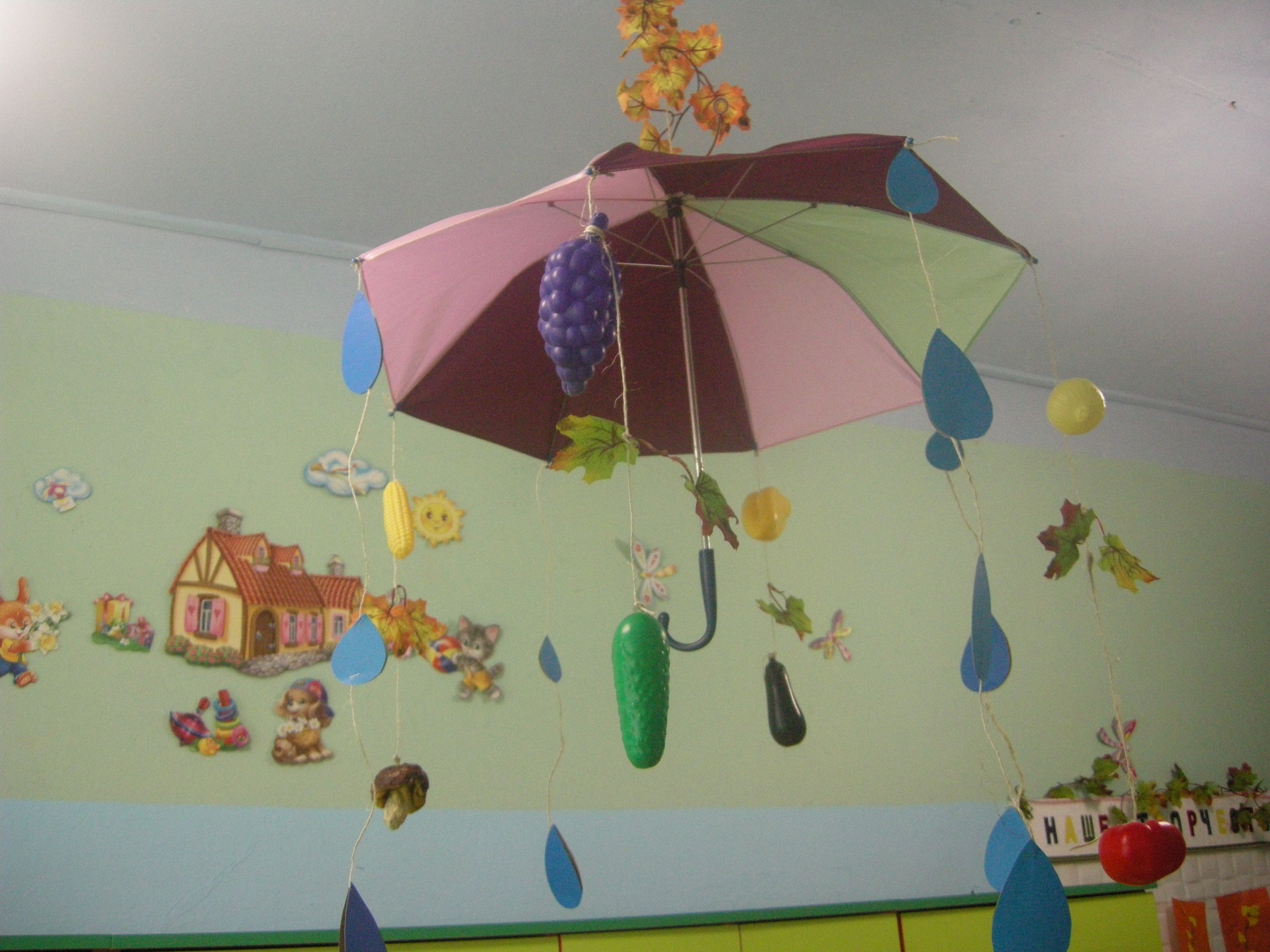 «Дары осени»
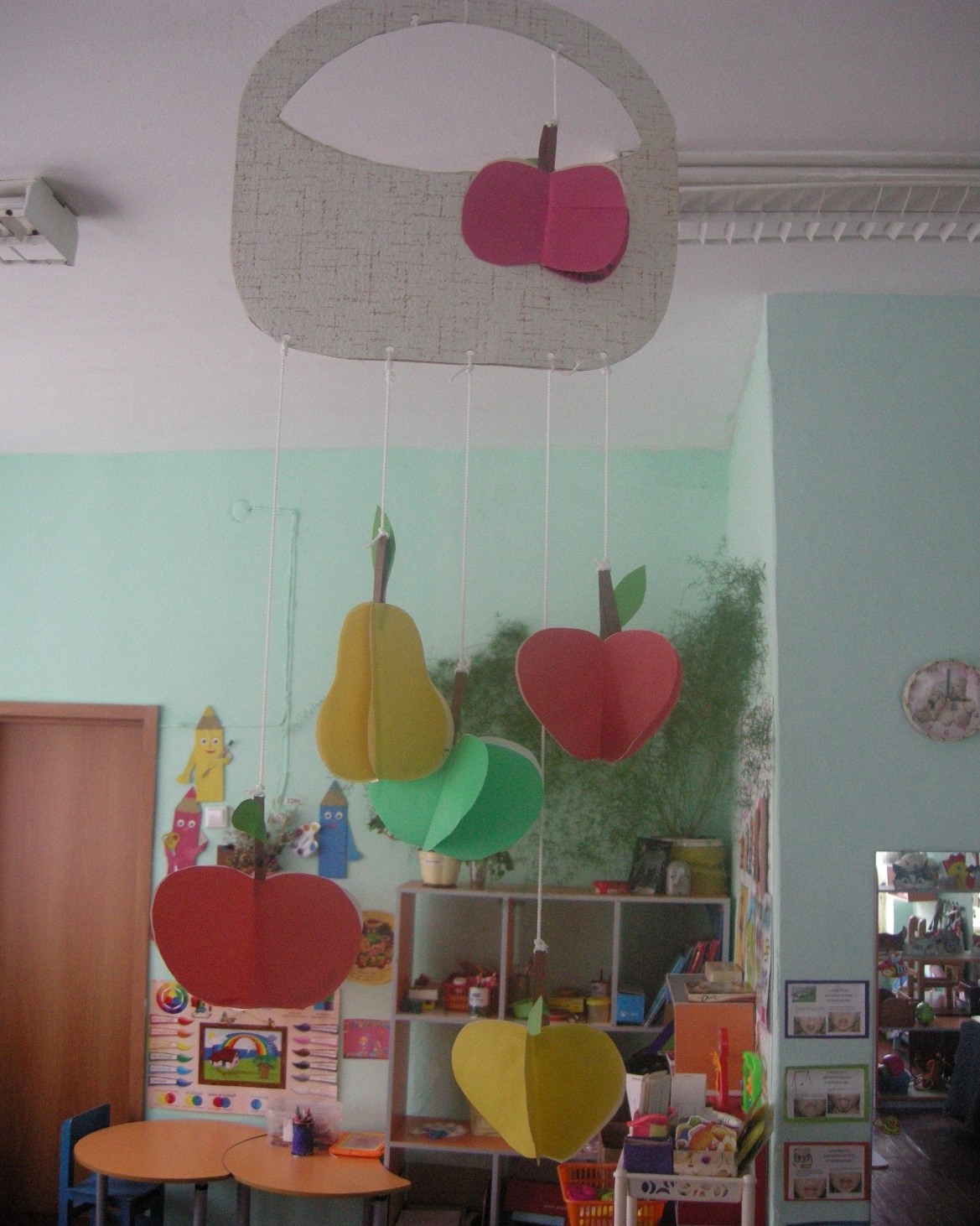 «Корзина с фруктами»
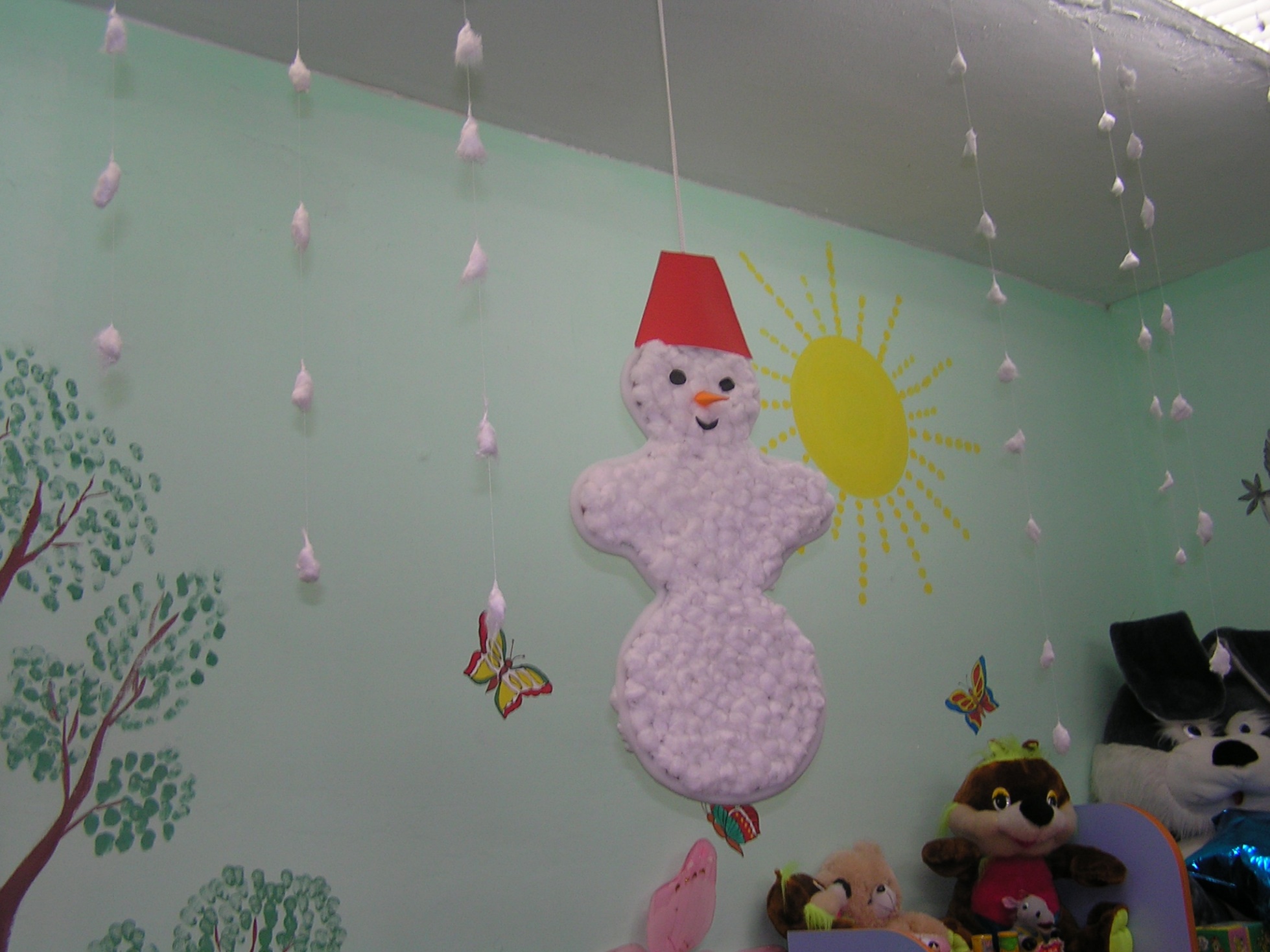 «Веселый снеговик»
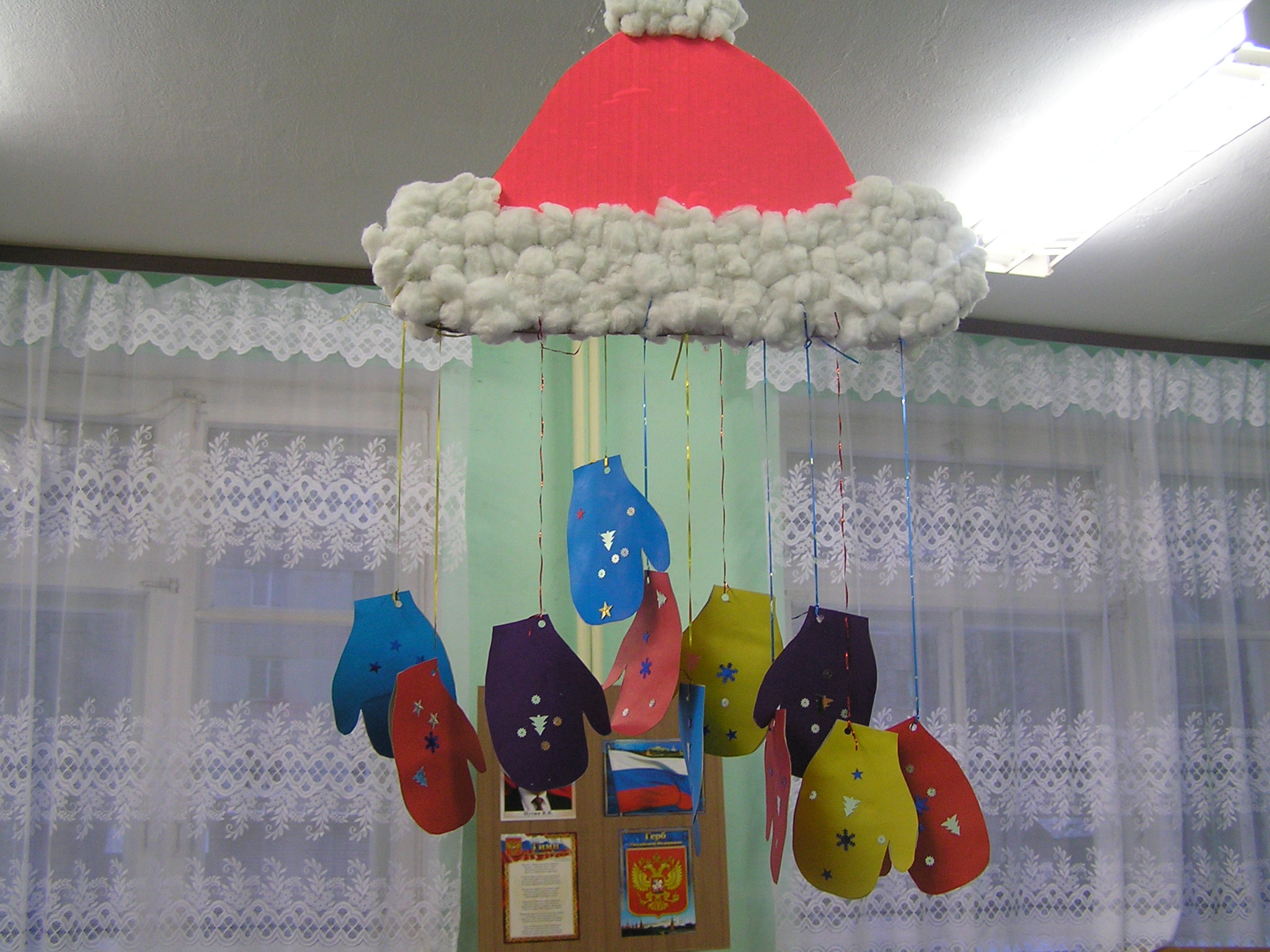 «Нам не холодно зимой»